NOKTALAMA İŞARETLERİ
Duygularımızı, düşüncelerimizi ve hayallerimizi yazı yoluyla ifade ederken anlatımın etkili olmasını ve bunun yanında anlaşılır olmasını amaçlarız. 

Bunun için de bir yazıda dikkat edilmesi gereken en önemli unsur “Noktalama işaretleri” olmaktadır.
NOKTALAMA İŞARETLERİ
Noktalama İşaretleri
1. Nokta ( . )
2. Virgül ( , )
3. Noktalı Virgül ( ; )
4. İki Nokta ( : )
5. Üç Nokta (… )
6. Soru İşareti ( ? )
7. Kesme İşareti ( ‘ )
8. Ünlem İşareti ( ! )
9. Kısa Çizgi ( – )
10. Uzun Çizgi ( − )
11. Eğik Çizgi ( / )
12. Tırnak İşareti ( “…” )
13. Parantez (Yay Ayraç)
14. Tek Tırnak İşareti ( ‘ ’ )
15. Denden İşareti ( ” )
16. Köşeli Ayraç ( [ ] )
17. Ters Eğik Çizgi ( \ )
NOKTA ( . )
⇒ Bitmiş olan cümlelerin sonlarına konur.
Dün akşam buraya geldiler.

⇒ Bazı kelimelerin kısaltmasının sonuna konur.
Doktor → Dr.
Profesör → Prof.

⇒ Nokta işareti aynı zamanda sıra bildirdiği için sayılardan sonra kullanılır. 
5. → (5’inci / Beşinci)
25. → (25’inci / Yirmi beşinci)
* Sayıların yanına konulan nokta (.) “-ıncı, -inci, -uncu, -üncü” eklerinin yerine geçer.
NOKTA
⇒ Tarihlerin kullanımda “gün-ay-yıl” aralarına konur.
27.08.1985
04.11.1974

DİKKAT! Tarih belirtilirken aylar yazıyla da ifade edilebilir.

29 Ekim 1923
23 Nisan 1920

⇒ Saatlerin ifade edilmesinde saat ve dakika arasında kullanılır.
Maç akşam 21.45’te başlayacak.
Dersimiz 13.35’te bitiyor.
NOKTA
⇒ İnternet sitesi adreslerinde alan adlarıyla uzantılar arasına konur.
https://www.edebiyatciyim.com/

⇒ Matematik biliminde çarpma sembollerinden biridir.
7.7=49

⇒ Binli sayılardan sonra her üçlü sayı grubunun arasına konur.
1.750.000

⇒ Kitaplar ve makaleler sonunda yer alan kaynakçada yer alan künye sonuna konur.
KORKMAZ Zeynep, Türkiye Türkçesi Grameri Şekil Bilgisi, TDK Yayınları, Ankara, 1980.
VİRGÜL ( , )
⇒ Yan yana sıralanan eş görevli sözcüklerin ve sözcük gruplarının arasına konularak birbiriyle karışması engellenir.
Üstünde siyah şapka, kırmızı tişört, mavi pantolon ve beyaz ayakkabı vardı.

⇒ Sıralı cümlelerin arasına gelir.

Akşamları gelince ders çalışıyor, temizlik yapıyor, yemek yapıyor ve sonra uyuyordu.

⇒ Uzun cümlelerde özneyi vurgulamak için kullanılır.

İstanbul, barındırmış olduğu köklü bir tarih ve yoğun nüfusuyla dünyanın en önemli kentleri arasındaydı.
VİRGÜL ( , )
⇒ Cümle ortasında yer alan ara cümlelerin başına ve sonuna konur.

Ailesi bu kadar ısrardan sonra, istemeyerek de olsa, gerekli izni verdi.

⇒ Cümle içinde tekrar eden kelimeler arasına konur.

Akşam, yine akşam, yine akşam.

⇒  Alıntı cümlelerden sonra konur.

Onu bir daha görmek istemiyorum, dedi.
VİRGÜL ( , )
⇒ Sanatsal metinlerin içinde konuşmalardan önce konur.

Masasından hızlıca kalkarak,– Sizden bunun hesabını soracağım, dedi.

⇒ Devamındaki cümlenin reddedildiğini ya da onaylandığını gösteren “Hayhay, haydi, evet, hayır, başüstüne, peki, yok, pekala, tamam, elbette, olur” gibi sözcüklerden sonra konur.

Evet, bu konuda yapılacak tek şey bu.
Hayhay, siz istersiniz de biz yapmaz mıyız.
VİRGÜL ( , )
⇒ Anlam karışıklığını engellemek için kullanılır.

İhtiyar, adamı sert bir şekilde uyardı.

⇒ Hitapların sonuna konur.

Sevgili Kardeşim,
Değerli Dostum,

⇒ Sayılardaki kesirleri ayırmak için kullanılır.

27,5
0,65
VİRGÜL ( , )
⇒ “Bu, şu, o” zamirleri özne olarak kullanılırsan bunlardan sonra konur.

O, kendisinin böyle bir şeye izin vermeyeceğini söyledi.
Bu, geçmişten günümüze kadar gelmiş olan alışkanlığımızdır.

⇒ Kitap ve makalelerin kaynakça bölümünde yer alan künyede kullanılır.

KORKMAZ Zeynep, Türkiye Türkçesi Grameri Şekil Bilgisi, TDK Yayınları, Ankara, 1980.
VİRGÜL ( , )
⇒ Bir cümlede zarf fiil eklerini almış kelimelerin art arda kullanılması durumunda zarf fiili almış (fiilimsiden) sözcükten sonra konur.

Eve gelince televizyonu açıp, müzik dinleyerek ders çalışırdı.
Kimseye denk gelmeden, hızlıca yürüyerek uzaklaştı.

DİKKAT! Eğer tek zarf fiil eki almış sözcük varsa virgül konmaz.

Gece müzik dinleyerek uyur.
VİRGÜL ( , )
DİKKAT! “de, da” bağlacı, “-ınca, ince” anlamında zarf fiil görevinden kullanılan “mı, mi” ve şart ekinden sonra virgül konulmaz.

Ben de ailem de bu konuda sorun yaşıyorduk.
Ben sinirlendim mi kırıcı konuşabiliyorum.
Dediğini yaparsa hemen şımarıyordu.

DİKKAT! “Hem… hem, gerek… gerek, ne… ne” gibi tekrarlı bağlaçların öncesinde ve sonrasında virgül bulunmaz.

Hem konuşuyor hem itiraz ediyor.
Ne dediğimi yapar ne bizi konuşturur.
NOKTALI VİRGÜL ( ; )
⇒ Kendi içinde virgülle ayrılmış ögeleri bulunan sıralı cümleleri birbirinden ayırmak için kullanılır.

At ölür, meydan kalır; yiğit ölür, şan kalır.
Kahvaltıda peynir, zeytin, domates yiyecek; çay, kahve içeceksin.

⇒ Kendi içinde virgüllerle ayrılmış birbirinden farklı türlerin karışmaması için aralarına konur.

Erkek çocuklarına Deniz, Ali, Murat; kız çocuklarına Sıla, Yıldız, Şebnem adını vermişti.
NOKTALI VİRGÜL ( ; )
⇒ Virgülle ayrılmış olan ortak ögeler barındıran cümlelerde öznelerden sonra konulabilir.

Bilgisayar; temiz, sağlam ve çalışır durumdadır.

* Noktalı virgülden sonra gelen kelime hiçbir zaman büyük harfle başlamaz.
İKİ NOKTA ( : )
⇒ Bir cümle sonrasında anlatılanlarla ilgili örnekler verilecekse örneklerden önce konur.

Servet-i Fünun’un en önemli şairleri şunlardır: Tevfik Fikret, Cenap Şahabettin…
Pazardan aldıklarım şunlar: elma, armut, çilek.

⇒ Cümlede dile getirilen yargıyla ilgili açıklama yapıldığında konur.

Gerekli parayı bulmak için planı şuydu: Bilgi yarışmasına katılacaktı.
İsim: Canlı ya da cansız varlıkları karşılayan sözcüklerdir.
İKİ NOKTA ( : )
⇒ Bir metin içerisinde konuşma bölümlerinde sözlerin sahibinin isminden sonra konur.

Ahmet Bey: Köyümüz bu durum karşısında kayıtsız kalamaz.Muhtar: Gerekli yardımı toplamak için ilçeye gideceğim.

⇒ Metinlerde konuşmadan önce belirtilen ifadenin sonuna konur.

Yürürken bağırır:– Siz vicdanını çöpe atmış insanlar…
İKİ NOKTA ( : )
⇒ Matematik biliminde iki nokta bölme işareti olarak kullanılır.

150:5=30
9:3=3

⇒ Web sitelerinde “http” ile “www” uzantıları arasında kullanılır.

https://www.edebiyatciyim.com/

⇒ Ses bilgisinde bir ünlü harfin yanına gelerek onun uzun ünlü olduğunu belirtmede kullanılır.

La:yık (lāyiḳ)
ÜÇ NOKTA ( … )
⇒ Anlam olarak tamamlanmamış cümlelerin sonuna konur.

Oradan bize doğru baktı ve cebinden çıkardığı kalemle…

⇒ Cümle içinde söylenmeyen bazı argo ve kaba sözlerin bazı harfleri yerine konur.

B…tan bir günden sonra bir daha işe gitme hevesim kalmadı.

⇒ Bir metin içinde yer alan alıntı cümlelerin eksik bulunan yerlerine konur.

… sonra da kitabını okuyarak uyuya kaldı.
SORU İŞARETİ ( ? )
⇒ Soru sözcüğü ve soru eki içeren sözlerin sonuna konur.
Nerede bu insanlar?

⇒ Bazı cümlelerde soru eki-sözcüğü kullanılmasa da soru anlamı bulunmaktadır. Bu cümlelerin sonuna konur.
Müşteri hizmetleri sordu:− Doğum tarihiniz?

⇒ Emin olunmayan, tahminlere göre söylenen tarih ve yerlerin yanına konur.
Fuzuli (1490? – 1556)
Ölüm tarihi: ?
SORU İŞARETİ ( ? )
DİKKAT! Temel cümlenin zarf tümleci “mı / mi” ekleri soru anlamı katmadığından cümle sonuna soru işareti konulmaz.

Ders çalıştı mı tüm soruları cevaplardı.
Yemek yaptı mı mutfağı dağıtırdı.

DİKKAT! Sıralı ve bağlı cümlelerin hepsi soru anlamı taşısa da soru işareti en sona konur.

Acaba arayan Ahmet mi, Yılmaz mı?
Yemeği evde mi yesek, dışarı mı çıksak?
KESME İŞARETİ ( ‘ )
⇒ Özel adlara gelen her türlü iyelik, bildirme ve durum ekleri kesmeyle ayrılır.

Atatürk‘e olan sevgimiz hiç bitmez.
Türkiye‘ye
İstanbul‘un

⇒ Kanun, yönetmelik, tüzük vb. adlara gelen ekler kesme işaretiyle ayrılır.

Ortaöğretim Kurumlar Yönetmeliği‘nde
DİKKAT! Bir özel adın sonunda eğer 3.tekil şahıs eki (-i, -ı, -u, -ü) varsa ve bu sözcüğe başka bir iyelik eki eklenirse kesmeyle ayrılmaz.
Boğaz Köprümüzün…
Munzur Vadimiz

DİKKAT! Kurum, kuruluş, iş yeri, birleşim ve oturum isimlerine gelen ekler kesmeyle ayrılmaz.
Türk Dil Kurumuna
Kadıköy Anadolu Lisesine

DİKKAT! Eğer bir özel isme yapım ekleri getirilirse bundan sonra gelecek hiçbir ek kesme işaretiyle ayrılmaz.
Müslümanlıkta
Türkçenin
KESME İŞARETİ ( ‘ )
⇒ Kişi isimlerine getirilen “Bey, hanım, efendi, paşa” gibi saygı ve unvanlara gelen ekler kesmeyle ayrılır.
Rıza Bey‘in / Esma Hanım‘a

⇒ Kısaltmalara gelen ekleri ayırmak için kullanılır.
THY‘nin / TDK‘ye

⇒ Sayılara gelen ekler de kesme işaretiyle ayrılır.
1938‘de Atatürk’ü kaybettik.

⇒ Belirli bir tarihi belirten aylara ve günlere gelen ekler kesmeyle ayrılır.
27 Haziran‘da…

⇒ Bir ek ve harfe gelen ekler kesmeyle ayrılır.
a‘dan z‘ye kadar hepsini yazdım.
ÜNLEM İŞARETİ ( ! )
⇒ Şaşma, acı, sevinç, korku gibi duyguları yansıtan sözlerin sonuna konur.
Hava çok soğuk!
Eyvah!

⇒ Hitap sözleri, seslenme sözleri ve uyarılardan sonra konur.
Dur, yolcu!
Hey!

⇒ Alayın, kinayenin ve küçümsemenin yer aldığı sözlerden sonra konur.
İsteseymiş tatile gidermiş ( ! ) ama canı sıkkınmış.

DİKKAT! Ünlem işareti, ilgili sözden sonra konulabileceği gibi cümlenin sonuna da konulabilir.
Arkadaş, çalışıp hak edeceksin!
KISA ÇİZGİ ( - )
⇒ Satır sonuna kelimenin tamamı değil de bir parçası sığıyorsa kelimenin bölündüğü yere konur.

Bugün bizim için çok heyecanlı bir gündü. Yıllardır bek–lediğimiz güzel haber elimize ulaşmıştı.

⇒ Cümle içinde yer alan ara sözleri, ara cümleleri ayırmak için bu cümlelerin başına ve sonuna konur.

Beklediğimiz haber –ablamın atanması– sonunda gelmişti.
KISA ÇİZGİ ( - )
⇒ Dil bilgisi dersinde sözcüklerin kökleri, ekleri ayrılırken aralara konur.

Göz–lük–çü
–ki eki her zaman bitişik yazılır.

⇒ Türkçede fiil olan kök ve gövdelerden sonra konur.
Al–, git–, gel–, izle–, sev–, ye–

⇒ İsim yapan eklerin hemen başına, fiil yapan eklerin ise başına ve sonuna konur.

İsim yapan ekler: –ak, –den, –ış
Fiil yapan ekler: –ımsa–, –tır–
KISA ÇİZGİ ( - )
⇒ Kelimeleri hecelerine ayırırken aralara konur.
He–ce–le–mek

⇒ Kelime ve sayıların arasına “…-e, …-den, ve, ile, ila” anlamını vermek için konur.
İstanbul–Bursa yolu 2 saate düştü.

⇒ Matematikte ( – ) çıkarma işaretidir.
10–5= 5

⇒ Sıfırın altındaki değerleri göstermek için ( – ) işareti kullanılır.
Hava yarın –10 derece olacakmış.
UZUN ÇİZGİ ( − )
⇒ Bir metinde yer alan konuşmaları göstermede kullanılır.

Yoklamayı alırken:− Çocuklar, siz de defterlerinizi çıkarın.

DİKKAT! Eğer konuşmalar tırnak işareti içinde verilirse uzun çizgi kullanılmaz.

Televizyon izlerken:“Hanım, çocukları görmeyeli bayağı oldu, onlara çay içmeye mi gitsek?” dedi.
EĞİK ÇİZGİ ( / )
⇒ Şiirin dizeleri yan yana yazıldığında dizeler arasına konur.
Nasıl yar diyeyim ben böyle yâre / Mecnun edip çöle saldıktan sonra

⇒ Adreslerde ev numarası ile daire numarası, semt ile şehir arasına konur.
Defne Sokağı No: 25/8 Güllübağlar/İstanbul

⇒ Tarihlerin yazımında gün, ay ve yıl arasına konur.
23/09/2010

⇒ Değişik şekillerini göstermek için ekler arasına konur.
-de / -da, -çü / -çu, -deki / -daki
EĞİK ÇİZGİ ( / )
⇒ Web sitesi adreslerinde “http” uzantısı sonrasına konur.
https://www.edebiyatciyim.com

⇒ Matematikte ( / ) bölme işaretidir.
100/10=10
55/5=11

⇒ Birimler arasındaki oranları göstermede kullanılır.
km/sa= kilometre/saat
TIRNAK İŞARETİ (“…” )
⇒ Birinden ya da başka bir yazıdan olduğu gibi alıntılanan sözler tırnak içinde gösterilir.
Okulumuzun girişinde Atatürk’ün “Öğretmenler! Cumhuriyet sizden düşünceleri hür, vicdanı hür, irfanı hür nesiller ister.“ sözü yer alıyordu.

DİKKAT! Alıntı sözlerin sonuna konulması gereken “nokta, soru işareti, ünlem işareti, üç nokta vb.” noktalama işareti mutlaka tırnak içinde kalmalıdır.

⇒ Bir cümle içinde özellikle vurgulanmak istenen sözler tırnak içinde gösterilir.
Bu sınavda özellikle “Servet-i Fünun“ konusuna çalışmalısınız.
TIRNAK İŞARETİ (“…” )
⇒ Cümle içinde geçen eser ve yazı adları tırnak içinde gösterilir.

Yarışmada Cahit Sıtkı Tarancı’nın “Yaş Otuz Beş“ adlı şiirini okudu.

DİKKAT! Bir cümle içinde vurgulanmak istenen sözler, kitap ve dergi isimleri, başlıklar tırnak içinde gösterilmeden eğik bir yazıyla da gösterilebilir.

Ahmet Hamdi Tanpınar’ın son yıllarda tekrar ilgi gören  “ Saatleri Ayarlama Enstitüsü “  adlı kitabını sınavda sormuşlardır.

Ahmet Hamdi Tanpınar’ın son yıllarda tekrar ilgi gören Saatleri Ayarlama Enstitüsü adlı kitabını sınavda sormuşlardır.
TIRNAK İŞARETİ (“…” )
DİKKAT! Tırnak içinde gösterilen sözlerin sonuna gelen ekleri ayırmada kesme işareti hiçbir zaman kullanılmaz.

Bana Sabahattin Ali’nin “Kürk Mantolu Madonna“sını okudun mu diye sordu.
Bu yemek “Gaziantep“in simgesi haline geldi.
PARANTEZ (YAY AYRAÇ) ( )
⇒ Bir cümlenin anlamını tamamlayan ya da cümlenin dışında ek bilgiler verilirken kullanılır. 

Geçen sene yaptığımız gezide yanımızda Ahmet de (Kendisinden pek hoşlanmam.) vardı.
Zamirler (Adıllar) isimlerin yerine kullanılan sözcüklerdir.

⇒ Alıntı yapılan sözlerin sonuna alıntı sözün sahibinin ismi parantez içinde yazılır.

Her milletin dili o milletin çağlar boyunca yaşadığı tarihin adeta özetidir. (Mehmet Kaplan)
PARANTEZ (YAY AYRAÇ) ( )
⇒ Bir tiyatro metninde ya da senaryoda konuşma sırasında kişilerin hareketleri, durumları parantez içinde gösterilir.

Yolcu: — (Koltuğundan öne doğru eğilir) Buralarda mola vereceğimiz bir yer var mı?Şoför: — Hayır! (Başını sağa sola çevirir.)

⇒ Bir cümle içinde alay geçilen, küçümsemenin yapılan sözlerden sonra konulan ünlem parantez içinde gösterilir.

Çocuk, ev içinde düzenli (!) olduğunu söylüyordu.
PARANTEZ (YAY AYRAÇ) ( )
⇒ Cümle içinde verilen bir bilginin doğruluğu hakkında kesinlik yoksa konulan soru işareti parantez içinde gösterilir.

Nasrettin Hoca’nın Konya’da (?) yaşadığı söylenmektedir.

⇒ Bir metinde yer alan maddeleri gösteren sayılardan ya da harflerden sonra kapama ayracı konur.
I)II)1)2)
TEK TIRNAK İŞARETİ ( ‘… ’ )
⇒ Tırnak içerisinde alınan bir cümlenin içinde tekrar tırnak içerisine alınacak bir cümle ya da söz olursa bu ikinci sözü belirtmede kullanılır.

Öğretmenimiz “Bu dönem hepiniz ‛Yaş Otuz Beş’ şiirini sınıfta okuyacaksınız.” dedi.
DENDEN İŞARETİ ( ” )
⇒ Bir metinde maddelerin sıralanmasında ya da bir tabloda alt alta gelen aynı kelimelerin, kelime gruplarının ve sayıların defalarca yazılmasını engellemek için kullanılır.

a) İsim Tamlamasıb) Sıfat         “
KÖŞELİ AYRAÇ ( [ ] )
⇒ Ayraç içine alınmış sözlerin içinde de ayraç kullanmak gerekirse yay ayraçtan önce köşeli ayraç kullanılır.

Kirpi mahlasını kullanan yazar [Refik Halit Karay (1888-1965)]  Suriye ve Lübnan’da yaşadığı dönemde “Gurbet Hikayeleri” adlı eserini yazmıştı.

⇒ Bir metin çalışması yapan kişi başka metinlerle ilgili çeviri ve alıntı yaparken sözlerde eksik kalan yerlere kendi sözlerini ekleyebilir. Sonradan eklenen bu sözler köşeli ayraç içinde gösterilir.

⇒ Makale sonlarında yer alan künyede eserler ve yazarlarla ilgili bazı ayrıntıları gösterirken kullanılır.
TERS EĞİK ÇİZGİ ( \ )
⇒ Bilişim uygulamalarında iç içe açılan dosya dizinlerinin yolunu gösterirken bu dizinleri birbirinden ayırmada kullanılır.

D:\Müzikler\Pop\Tarkan
Detaylı Bilgi İçin Aşağıdaki Videomuzu Seyredebilirsiniz.
Teşekkür Ederiz…
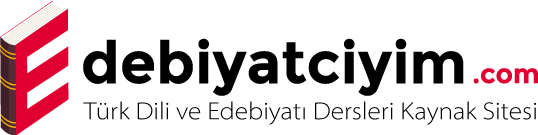 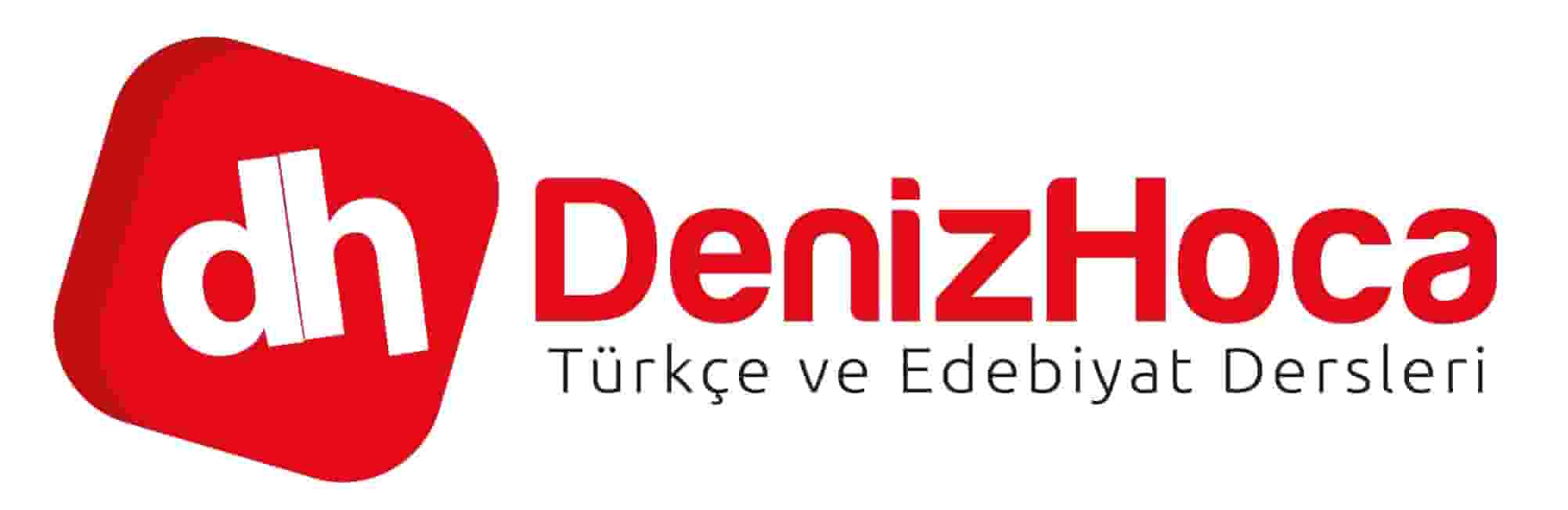 Kanalımıza Abone Olmayı Unutmayın 